Soils practice questions
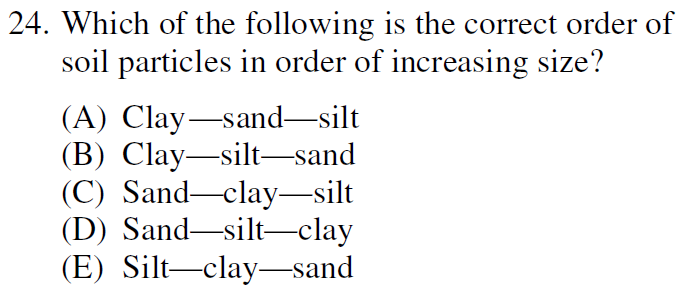 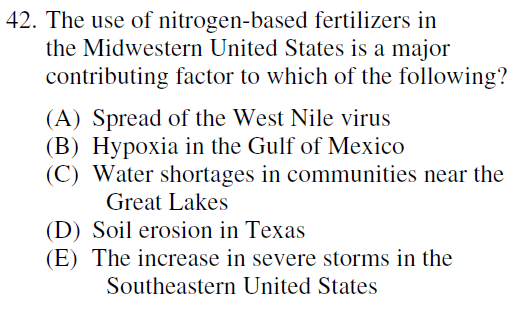 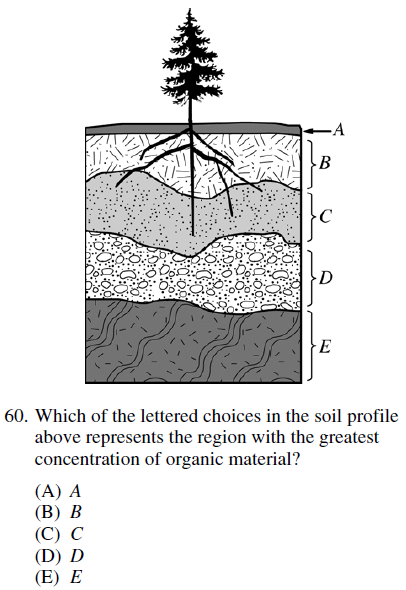 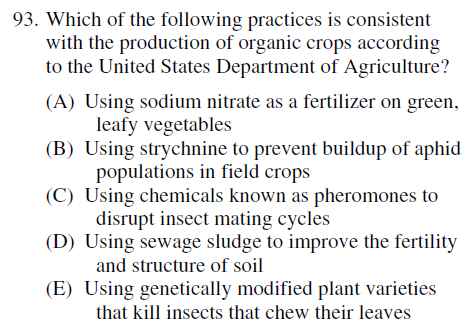 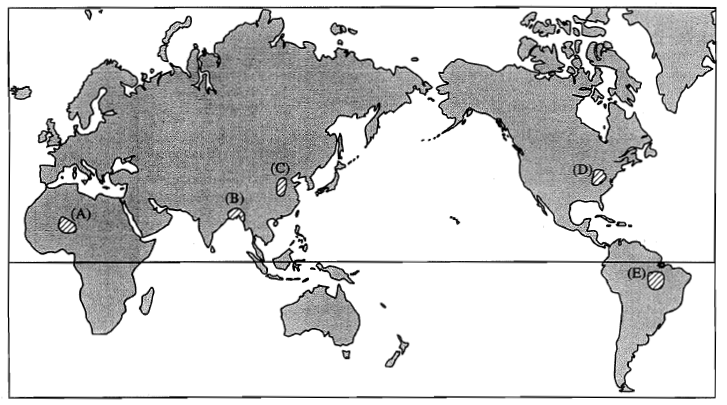 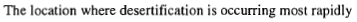 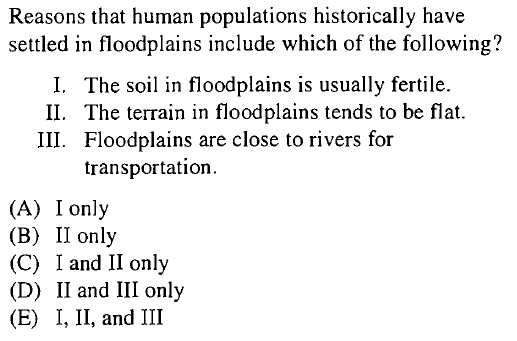 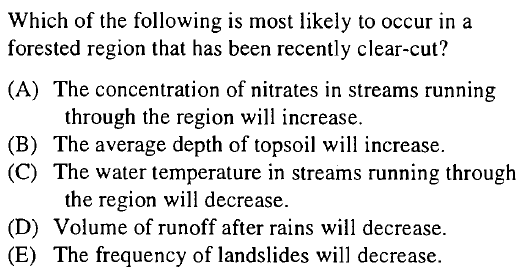 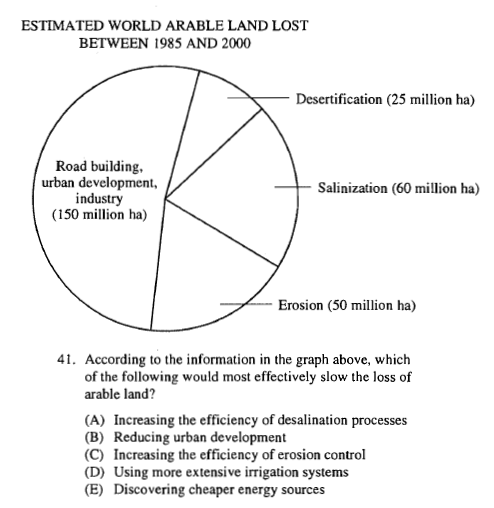 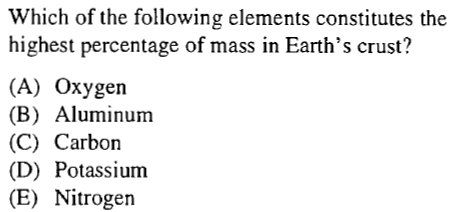 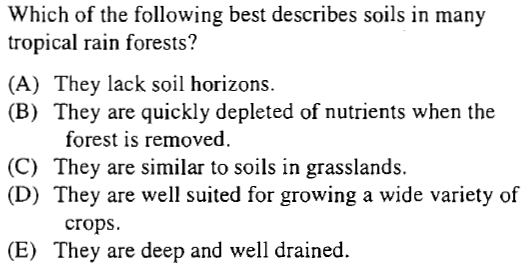 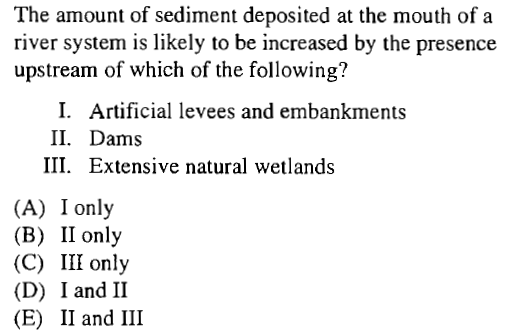 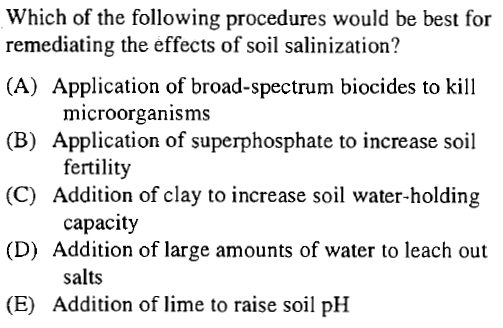 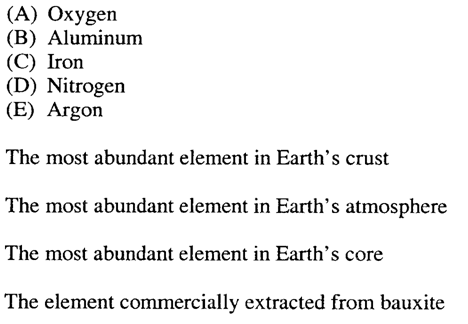 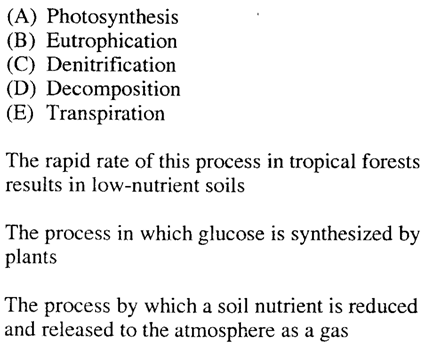 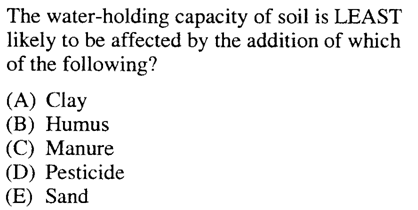 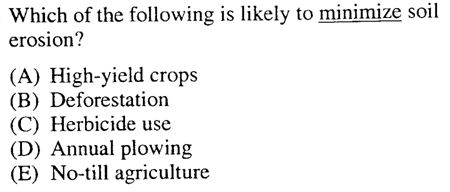 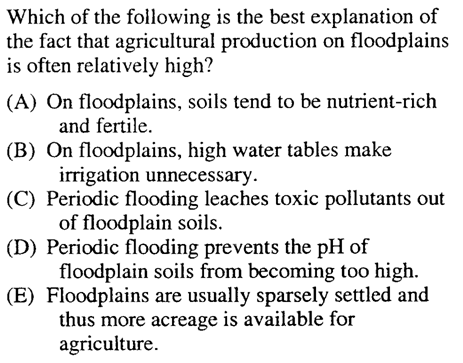 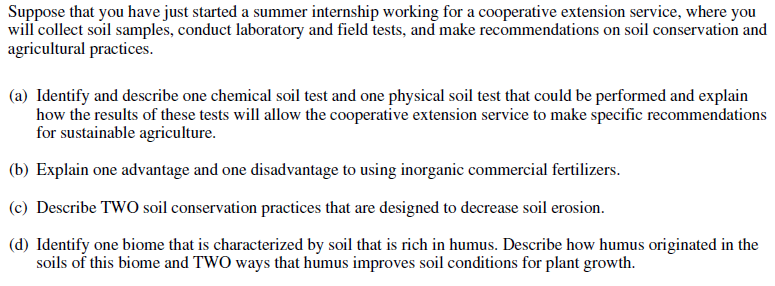 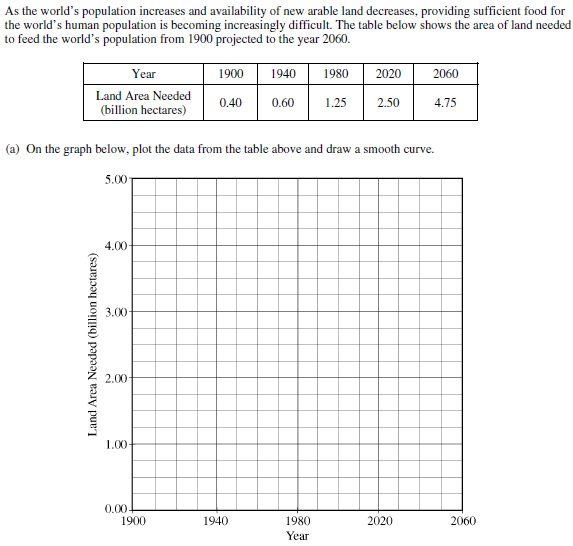 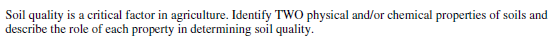 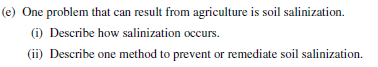